سختی ؟ 
یا 
رفاه ؟
چه
 میزان ؟
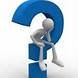 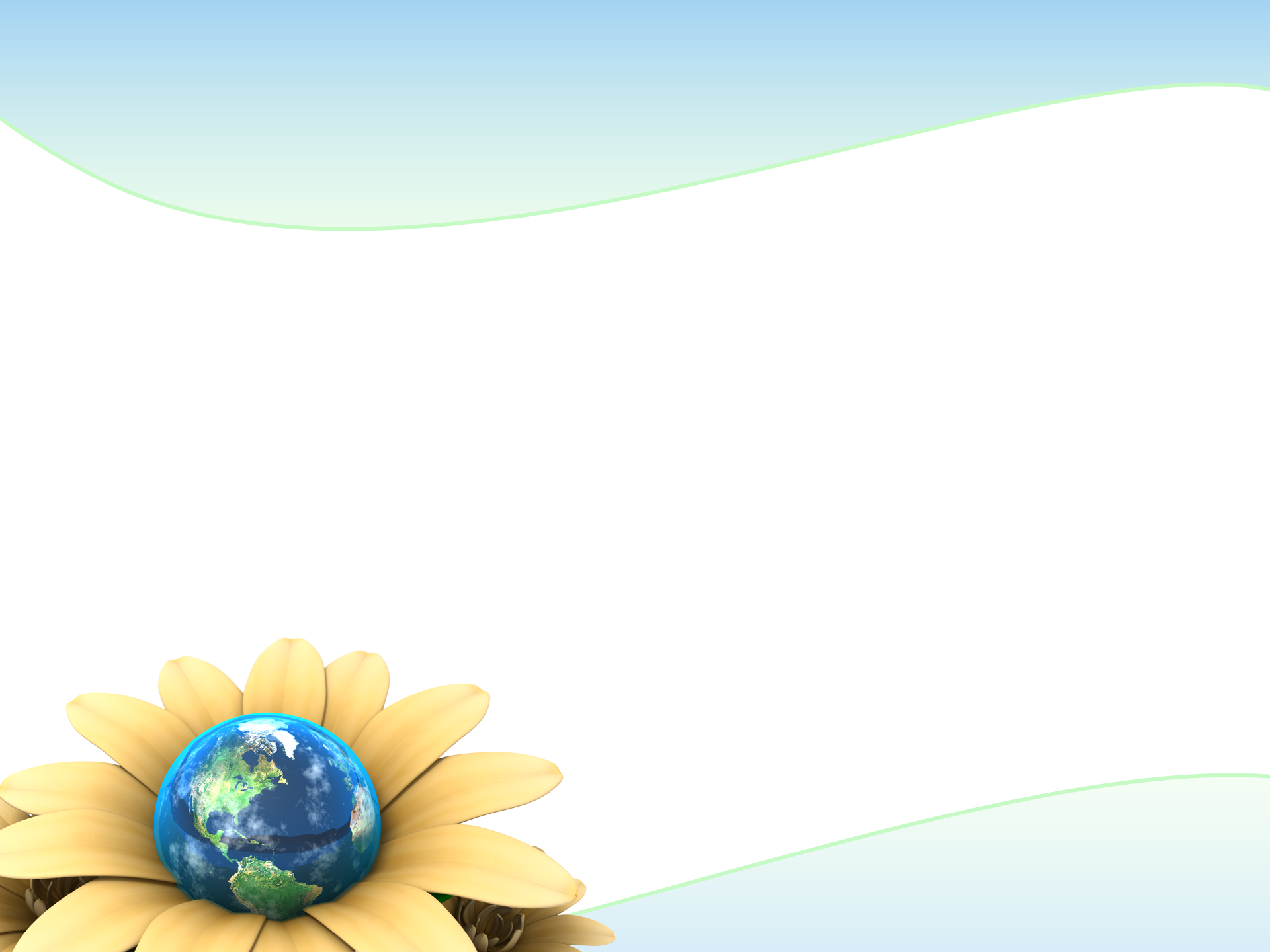 با نگاهی به : 

تجربیات عامه مردم 
پژوهشهای علمی 
شعر شاعران 
سخن بزرگان
احادیث و روایات 
آیات قرآن
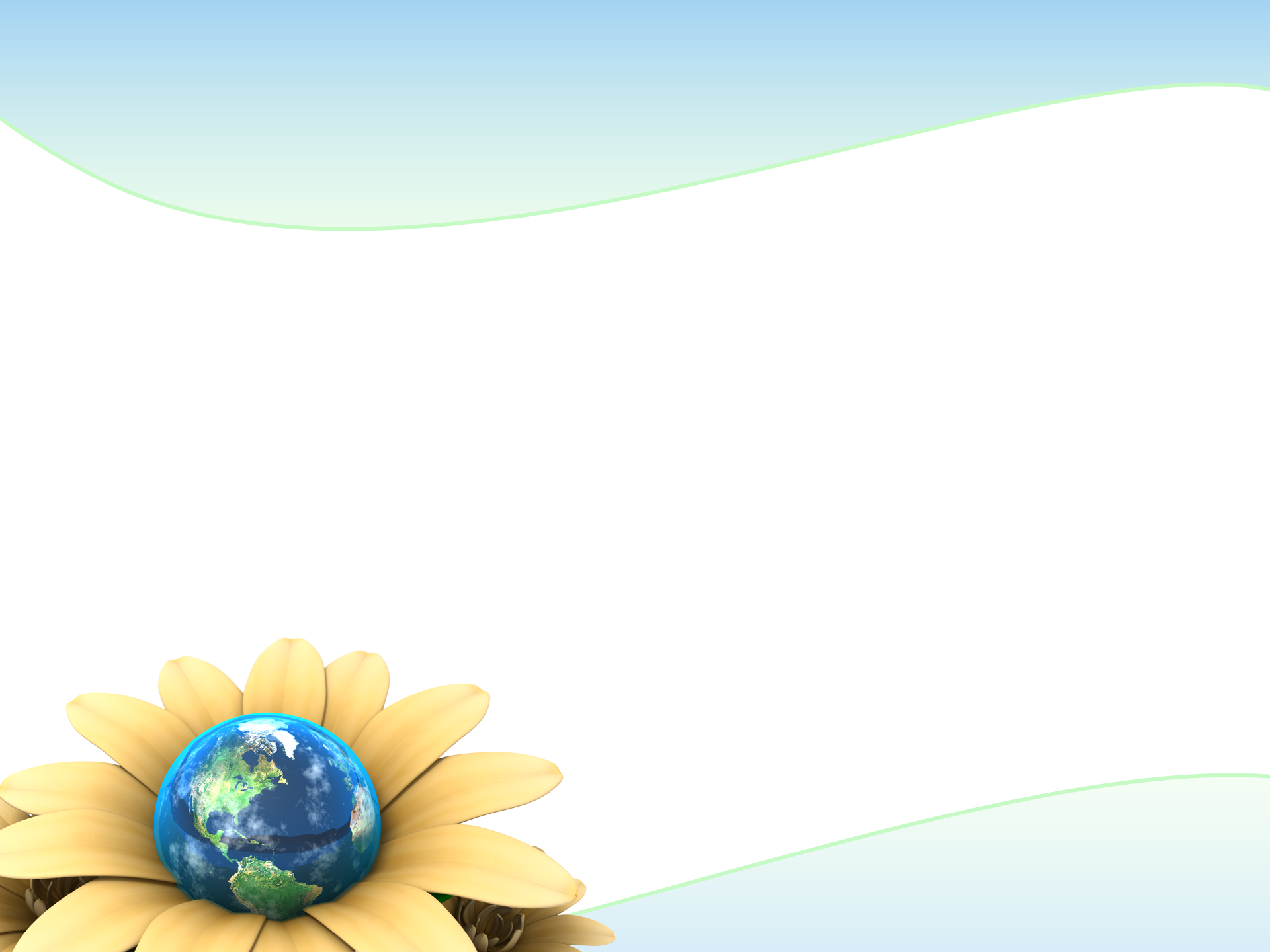 تجربیات عامه مردم
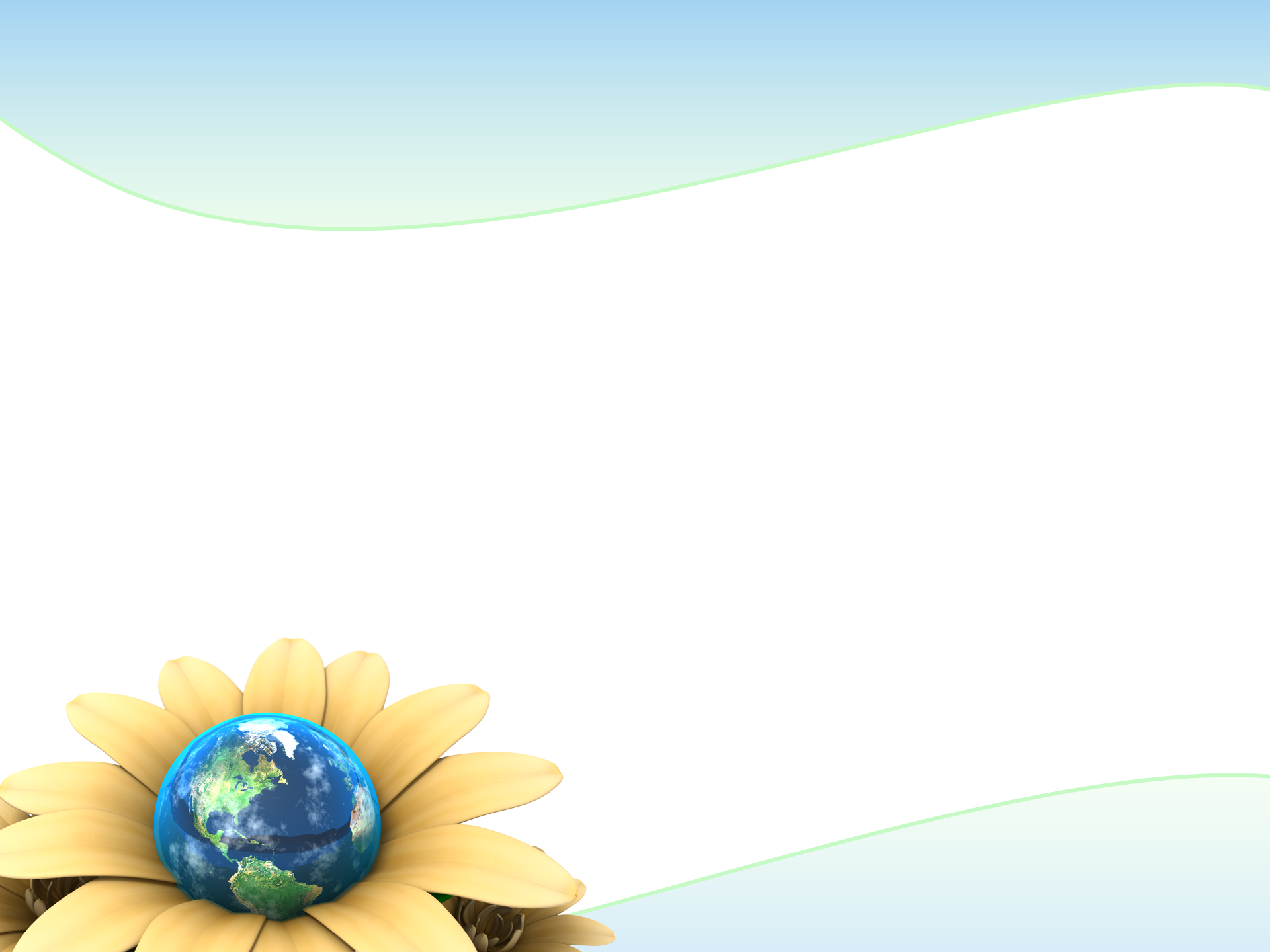 در پژوهش های علمی
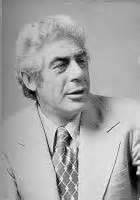 خلاصه تحقیقات فردریک هرزبرگ
هرزبرگ و تئوری دوعاملی (بهداشتی و انگیزشی) 
سوال تحقیق : 

1- چه عواملی موجب نارضایتی می شود ؟
2- چه عواملی موجب رضایت می شود ؟
عوامل بهداشتی و  انگیزشی
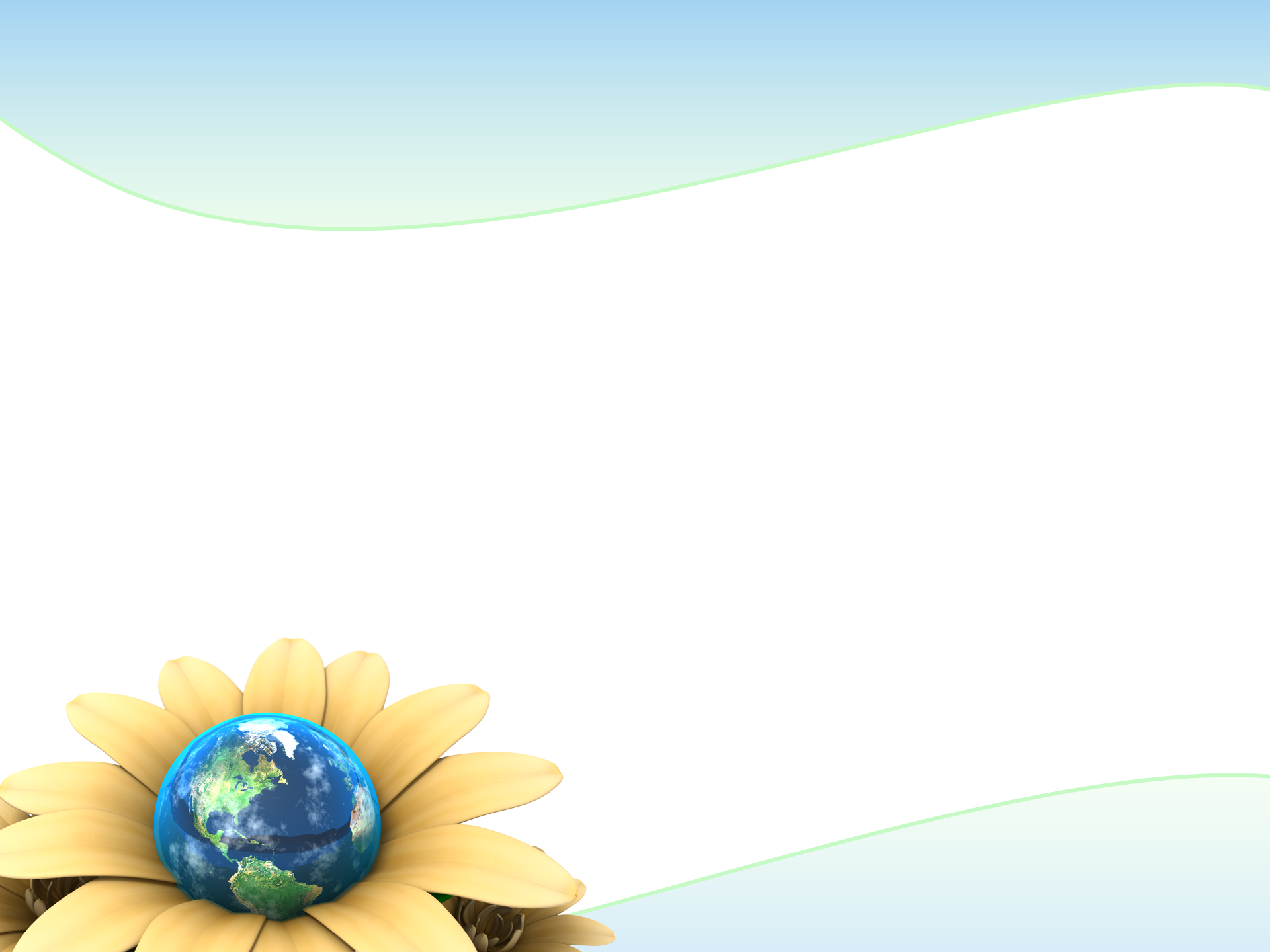 در شعر شاعران
حافظ:
ز کوشش به هرچیز خواهی رسی 
  به هر چیز خواهی کماهی رسی

سعدی :
نابرده رنج گنج میسر نمی شود
مزد آن گرفت جان برادر که کار کرد
شهريار:در گريه ی جنين گَهِ زادن تأمّلي      پيداست متن  نامه ز عنوان زندگي صائب تبریزی:صبر بر جور فلك كن تا برآئي رو سفيد        دانه چون در آسيا افتد تحمّل بايدش
سعدی :

همه عمر سختی کشیده است سعدی
که نامش برآمد به شیرین زبانی
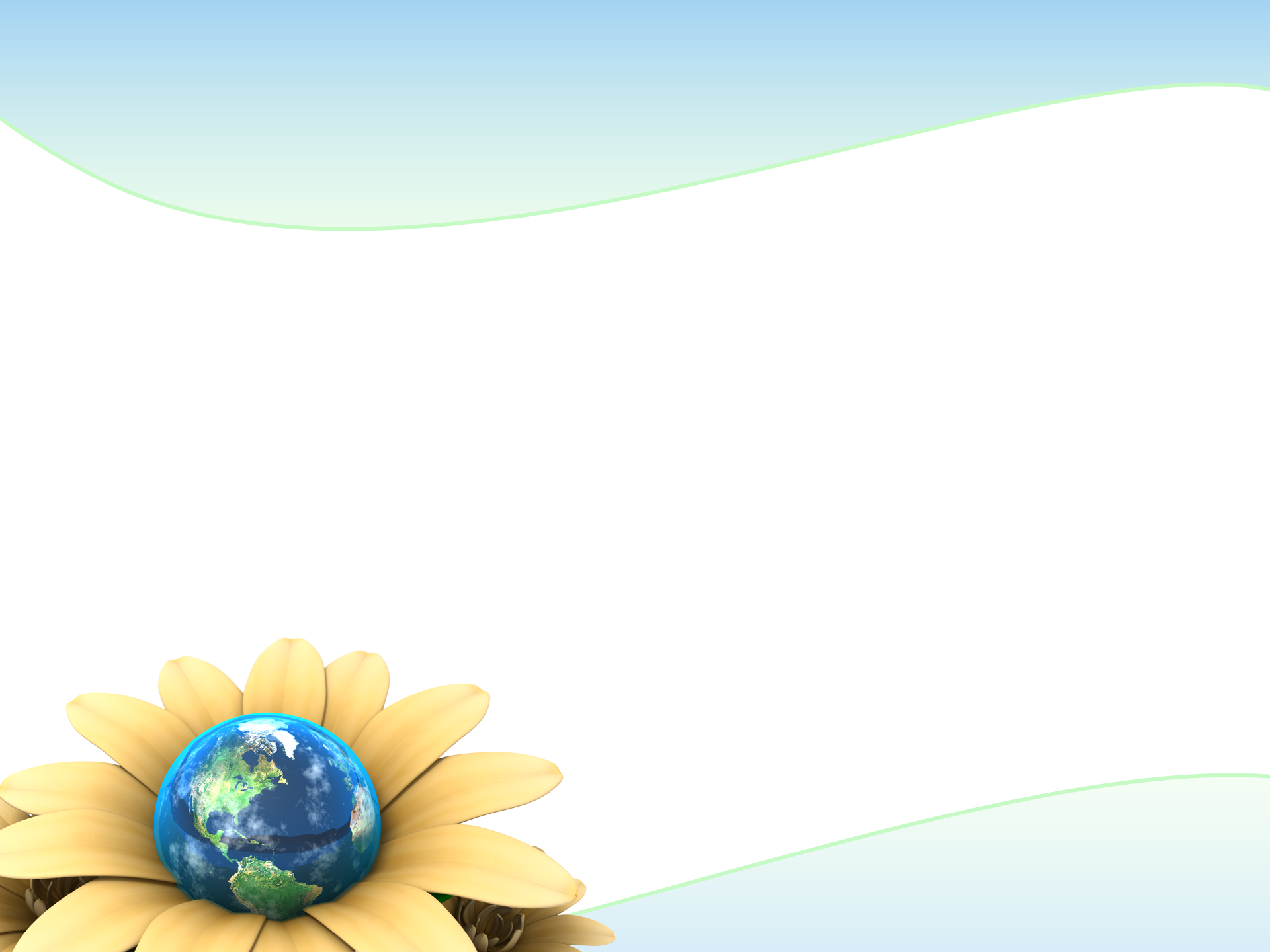 در سخن بزرگان
ناپلئون می گوید: (شداید و آلام، هوش انسان را تیزتر و حاصل خیزتر می سازد.)  فئودور داستایوفسکی نویسنده بزرگ روسی که زندگی بسیار دشواری داشته و می گوید: همواره واهمه دارم که اهلیت رنجهایم را نداشته باشم. «محنت» ها به واقع«محبّت» خداوند هستند اگر از منظری دقیق نگاه کنیم.مارسل پروست نویسنده معروف فرانسوی گوید: همة هنر زیستن در این است که از پدیده‌ها و اشخاص که رنجمان می‌دهند به عنوان پلّه‌ای برای دستیابی به گونة خدایی آن سود جوئیم و اینگونه، هر روز زندگی را سرشار از حضور خداوند گردانیم.
خواجه عبداله انصاری گوید: الهی! نالیدن من از درد، از بیم زوال درد است ... (رسائل، ج1 و 5)ای بسا رخنه که در آن محکمی است             ای بسا اندوه که در آن خرّمی استسهل تستری گوید: اگر بلا نبودی به حق راه نبودی. رنج، روح را صيقل و جان را غنا مي‌بخشد.
استاد مطهری گوید: سختی و مشکلات  هم تربیت‌کننده فرد و هم بیدار کننده ملّت است. سختی، بیدار سازنده و هشیار کننده انسان خفته و تحریک کننده عزمها و اراده‌هاست. شداید همچون صیقلی که به آهن و فولاد می‌دهند هر چه بیشتر با روان آدمی تماس گیرد او را مصمم‌تر و فعالتر می‌کند.در روايتى نقل شده كه حضرت موسى (ع) در گفتارى كه با خداوند داشت عرض كرد : خدايا دوست ندارم كه بيمار و ضعيف گردم و در عبادت من سستى پيدا گردد و هم دوست ندارم هميشه سالم باشم كه تو را فراموش كنم ، بلكه دوست دارم گاهى بيمار شوم كه تو را ياد كنم و گاهى سالم شوم ، و تو را شكرگذارم . ( ارشاد القلوب - ترجمه سلگى ، ج 1 ، ص : 122 )
در احادیث و روایات
پیامبر گرامی اسلام (ص)  فرمود: 
عند تناهِیَ الشدائد یکون توقع الفرج (مجلسی، بحار ، ج68، ص96) 

هرچه عرصه شداید و گرفتاری ها بر انسان تنگ تر شود، دریچه امید و آسایش به روی انسان بازتر می شود.)

حضرت‌ ‌علی‌ ‌علیه‌ السّلام‌ در وصف دنیا  می فرماید:دار بالبلاء محفوفة، و بالغدر معروفة. (نهج‌ البلاغه‌ خطبه‌-‌ 224‌-‌)‌یعنی‌ ‌اینکه‌ دنیا خانه‌ای‌ ‌است‌ ‌که‌ بلاء و محنت‌ آن  را  فراگرفته‌ ‌است‌. و ‌اینکه‌ دنیا ‌به‌ بی‌وفائی‌ و پیمان‌شکنی‌ معروف‌ میباشد
أَوْحَى اللَّهُ تَعَالَى إِلَى دَاوُدَ (ع)
 یَا دَاوُدُ- إِنِّی وَضَعْتُ خَمْسَةً فِی خَمْسَةٍ- وَ النَّاسُ یَطْلُبُونَهَا فِی خَمْسَةٍ غَیْرِهَا فَلَا یَجِدُونَهَا- وَضَعْتُ الْعِلْمَ فِی الْجُوعِ وَ الْجَهْدِ- وَ هُمْ یَطْلُبُونَهُ فِی الشِّبَعِ وَ الرَّاحَةِ فَلَا یَجِدُونَهُ- 
وَضَعْتُ الْعِزَّ فِی طَاعَتِی- وَ هُمْ یَطْلُبُونَهُ فِی خِدْمَةِ السُّلْطَانِ فَلَا یَجِدُونَهُ- وَ وَضَعْتُ الْغِنَى فِی الْقَنَاعَةِ- وَ هُمْ یَطْلُبُونَهُ فِی کَثْرَةِ الْمَالِ فَلَا یَجِدُونَهُ- وَ وَضَعْتُ رِضَایَ فِی سَخَطِ النَّفْسِ- وَ هُمْ یَطْلُبُونَهُ فِی رِضَا النَّفْسِ فَلَا یَجِدُونَهُ- وَ وَضَعْتُ الرَّاحَةَ فِی الْجَنَّةِ- وَ هُمْ یَطْلُبُونَهَا فِی الدُّنْیَا فَلَا یَجِدُونَهَا. 
 خدای تعالی وحی نمود بر حضرت داود (ع) که: اى داود! من پنج چیز را در پنج چیز قرار داده ام، ولى مردم آنها را در پنج چیز دیگر مى‏جویند و نمى‏یابند.
علم حقیقی را در گرسنگى و تلاش و کوشش قرار داده ام، ولى مردم آن را در سیرى و راحتى مى‏جویند و نمى‏یابند.
 عزّت را در اطاعت از خودم نهاده‏ام ولى مردم آن را در خدمت به سلاطین طلب مى‏کنند و نمى‏یابند. بى‏نیازى را در قناعت قرار داده ام، ولى مردم آن را در مال زیاد مى‏جویند و نمى‏یابند. رضایت خودم را در نارضایتى نفس نهاده‏ام، ولى مردم آن را در رضایت نفس طلب مى‏کنند و نمى‏یابند. و راحتى و آسایش را در بهشت قرار داده‏ام، امّا مردم آن را در دنیا مى‏جویند و نمى‏یابند.
امام ‌علی‌ ‌علیه‌ السّلام‌. 
(وَ کَأَنِّی بِقَائِلِکُمْ یَقُولُ إِذَا کَانَ هَذَا قُوتُ ابْنِ أَبِی طَالِبٍ فَقَدْ قَعَدَ بِهِ الضَّعْفُ عَنْ قِتَالِ الْأَقْرَانِ وَ مُنَازَلَةِ الشُّجْعَانِ
 أَلَا وَ إِنَّ الشَّجَرَةَ الْبَرِّیَّةَ أَصْلَبُ عُوداً وَ الرَّوَاتِعَ الْخَضِرَةَ أَرَقُّ جُلُوداً وَ النَّابِتَاتِ الْعِذْیَةَ أَقْوَى وَقُوداً وَ أَبْطَأُ خُمُودا؛ نهج البلاغه/نامه 45)

پاسخ می دهم: آگاه باشید که درختان بیابانی، چون به سختی و کم آبی خو گرفته اند، چوب هایشان سخت تر و شعله های آتششان شدیدتر و سوزنده تر است و دیرتر به خاموشی می گراید، ولی درختان بوستان، پوست هایشان نازک تر و چوب هایشان سست تر است و زودتر شکسته می شوند.
در روایت دیگر امیرالمؤمنین عليه السلام می‌فرماید:
 «بِالتَّعَبِ الشَّدِیدِ تُدْرَکُ الدَّرَجَاتُ الرَّفِیعَةُ وَ الرَّاحَةُ الدَّائِمَةُ»(غررالحکم/168)

با سختی‌های شدید درجات رفیع درک می‌شود و آسایش دایمی حاصل می گردد .

امام جعفر صادق  عليه السلام:
إن الله تبارك وتعالى إذا أحب عبدا غته بالبلاء غتا وثجه بالبلاء ثجا
به راستی خداوند هنگامی که شخصی را دوست داشته باشد، او را در سختی ها فرو می برد و مشکلات را بر او فرو می ریزد ( اصول کافی .جلد2. ص353.ح 7)
در قرآن کریم
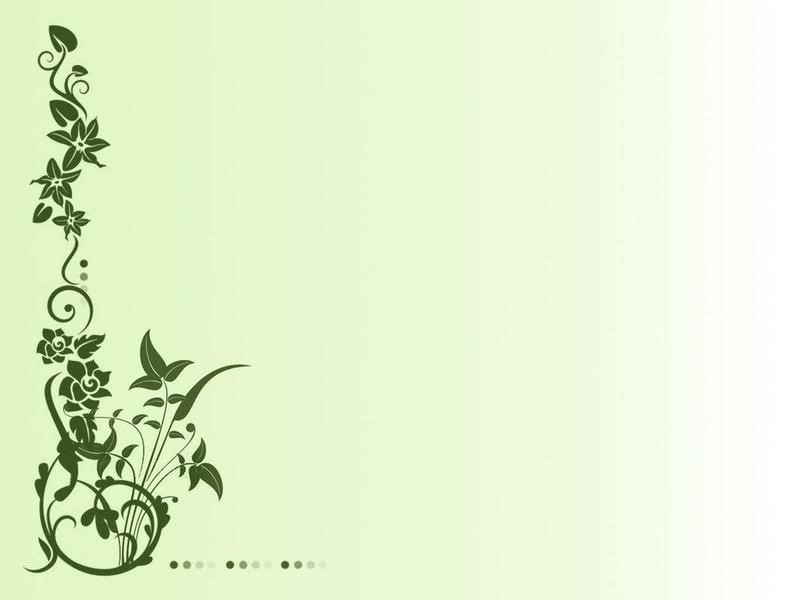 لَقَدْ خَلَقْنَا الْإِنْسانَ في‏ کَبَدٍ ( سوره بلد، آیه 4 ) 
به تحقیق که ما انسان را در سختی و رنج آفریدیم


فانَّ مع العُسر یُسراً   *    اِنَّ مع العُسر یٍسرا( سوره انشراح./5و6 )
 پس، از پی( با )  دشواری آسانی است. هرآینه از پی(با) 
 دشواری آسانی است.
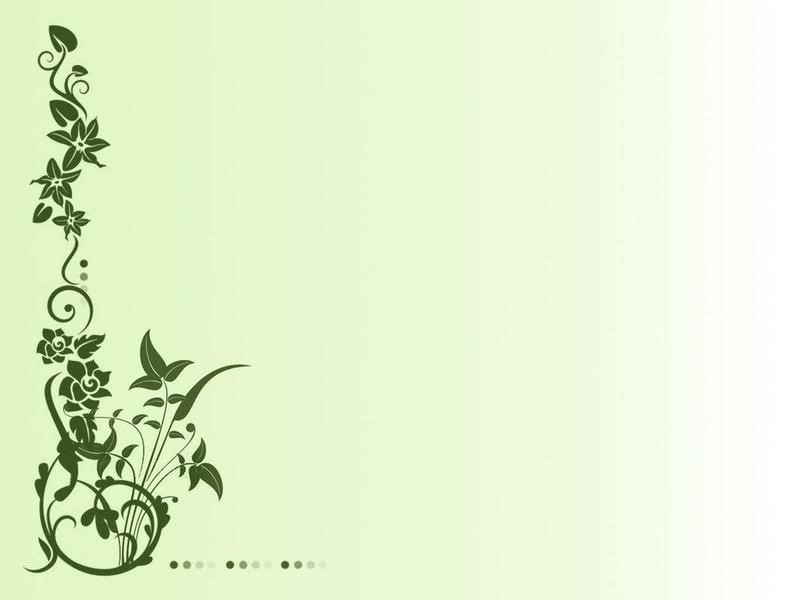 یَا أَیُّهَا الْإِنسَانُ إِنَّکَ کَادِحٌ إِلَى رَبِّکَ کَدْحًا فَمُلَاقِیهِ ؛( سوره الانشقاق، آیه ۶  )
ای انسان، حقّاً که تو به سوی پروردگار خود بسختی در تلاشی، پس او را ملاقات خواهی کرد


 كَلاَّ إِنَّ الْإِنْسانَ لَيَطْغى أَنْ رَآهُ اسْتَغْنى ( علق : 6و7)

چنين نيست ( كه شما مى‌پنداريد ) به يقين انسان طغيان مى‌كند 
از اينكه خود را بى‌نياز ببيند »
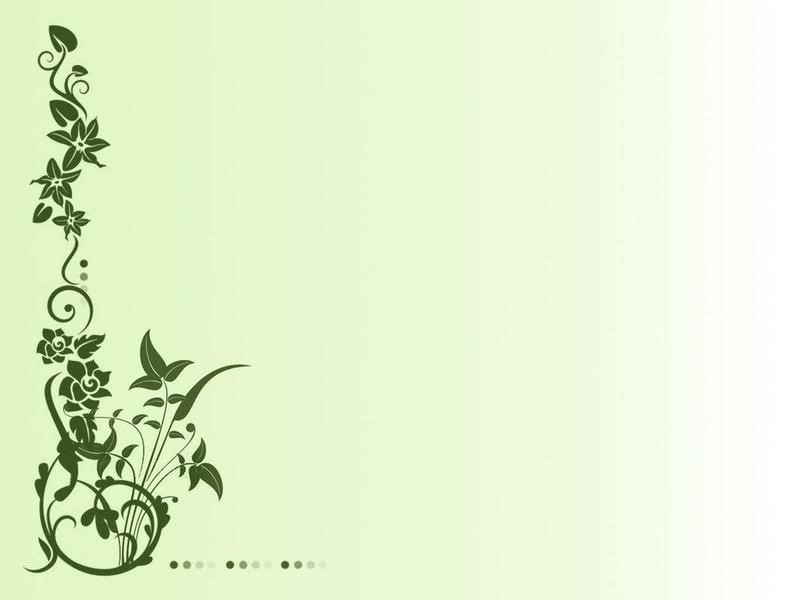 « وَ لَوْ بَسَطَ اللَّهُ الرِّزْقَ لِعِبادِهِ لَبَغَوْا فِى الْأَرْضِ وَ لكِنْ يُنَزِّلُ
 بِقَدَرٍ ما يَشاءُ إِنَّهُ بِعِبادِهِ خَبيرٌ بَصيرٌ » ( الشورى : 27 ) 
 « هرگاه خداوند روزى را براى بندگانش وسعت بخشد ، در زمين طغيان و ستم مى‌كنند از اين رو به مقدارى كه مى‌خواهد ( و مصلحت مى‌داند ) نازل مى‌كند ، كه نسبت به بندگانش آگاه و بيناست . »
توصیه
مطالعه کتاب 
«رمز پیروزی مردان بزرگ» 
تألیف 
 حضرت آیت الله جعفر سبحانی
 را به همه برادران و خواهران توصیه می کنم
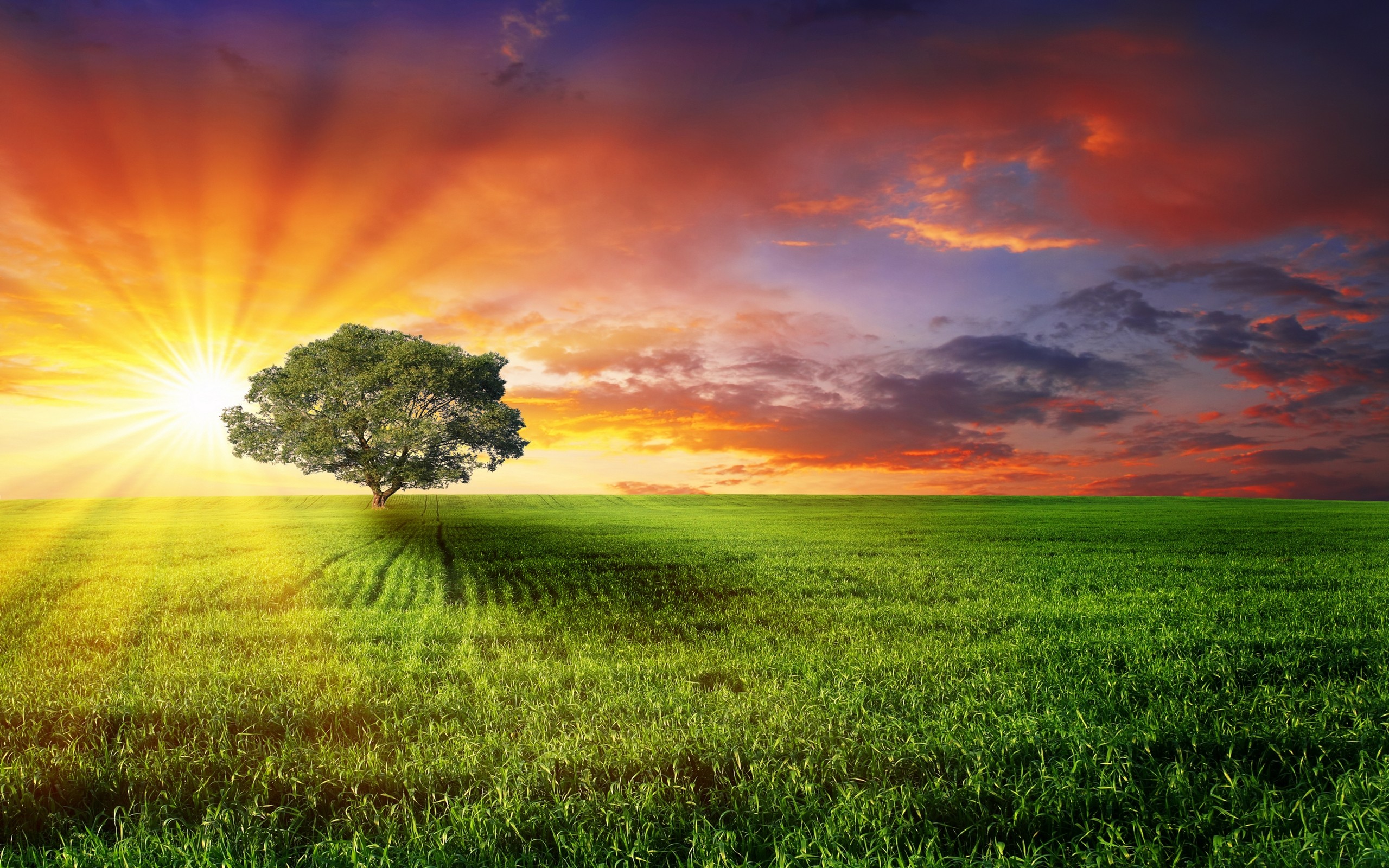 والسلام علیکم

خودتان و فرزندانتان

 را تشویق کنید